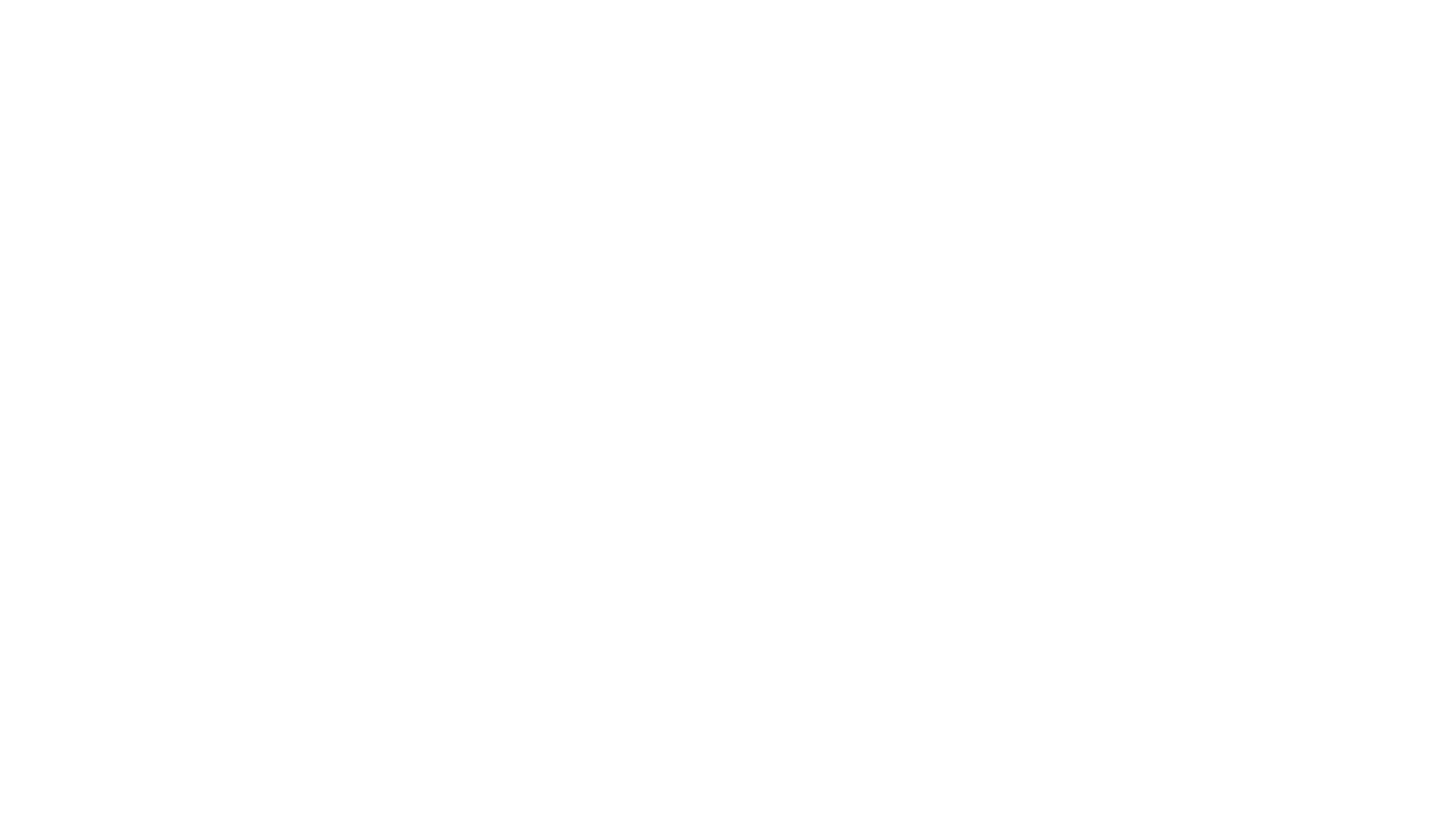 Legal English
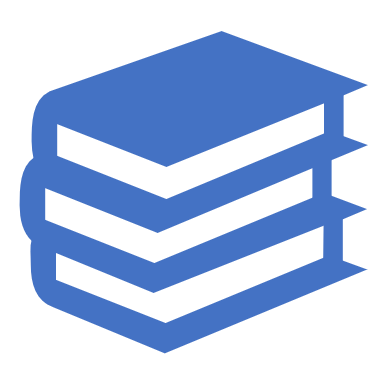 Presenting an argument
‹#›
Some words and expressions help you to elaborate your argument(s).
Usually, arguments are organised in a similar way:
 
introduction 
development of main ideas or arguments; 
conclusion
Note: Linking words and phrases join clauses, sentences, and paragraphs together.
‹#›
Present your opinion and support it with examples and evidence.
Expressing your opinion:
In my opinion,
Personally, I believe
I think
From my point of view,
If I were in that situation, I would personally do…
Agreeing and disagreeing:
I agree with
I do not agree/ I disagree with
Giving examples and evidence:
For example
For instance
Such as
In the case of
As shown by
To illustrate
‹#›
Introduce reasons for your opinion
Introducing reasons
Because
Since
The reason for this is
The first reason for this is/ The second reason is / Another reason is
Talking about consequences/ results
As a consequence
As a result (of)
Therefore
Because of
For this reason
Consequently
So
‹#›
Provide reasons why people should not agree with those opposing your views.
Introducing counter arguments
Although
Many people believe
Some may argue
It is true that … but it is also important to consider
Despite what people say
Even so
‹#›
Persuade your audience to accept your conclusion
So
We can see that
In short
On the whole, it is more important to…
‹#›
Some other linking words you can use to provide arguments
‹#›
Examples of arguments for/ against a situation
Personally, I agree with this statement for two main reasons. First, I think everybody has the right to access health treatment, even if this person has caused the damaged to herself. From my point of view, having access to health treatment is a human right and all citizens should be provided with medical care that includes regular appointments with the doctor and the necessary medicine to treat their illness.
Second, if all the other people who have liver damage can receive treatment, why would the government deny treatment to someone else just because she is an alcoholic? In this case, the government should provide both treatments, for liver damage and rehabilitation for alcoholism. I know that some people may argue that this person does not deserve free treatment because “she did this to herself”, but they need to consider that alcoholism is an illness too. Therefore, this person did not cause herself liver damage on purpose. Instead, she is just a person who needs someone to help her and not to judge her.
‹#›
Personally, I do not agree with this statement for two main reasons. First, I think nobody has the right to decide if another person deserves to live or die, even if this person has already killed someone else. From my point of view, there are other punishments that can be more effective. For example, life sentence, since the murderer can use this time to think about his/her actions and hopefully, to rehabilitate. In addition, I believe that killing the murderer does not make us better people, this just makes us his/her equal.
Second, the fact that our taxes pay for the prisoners upkeep it is not a problem for me since it is important that our taxes are used for improving health and education services as well as the conditions of jails. Even though the people who are in prison committed a crime, they are still human beings, and they deserve to live in a safe, clean, and suitable environment.
‹#›